1
Requirements for electric buses
Dialogue conference on electric buses, 13th february 2017
Øystein Fjæra, senior advisor, contract management
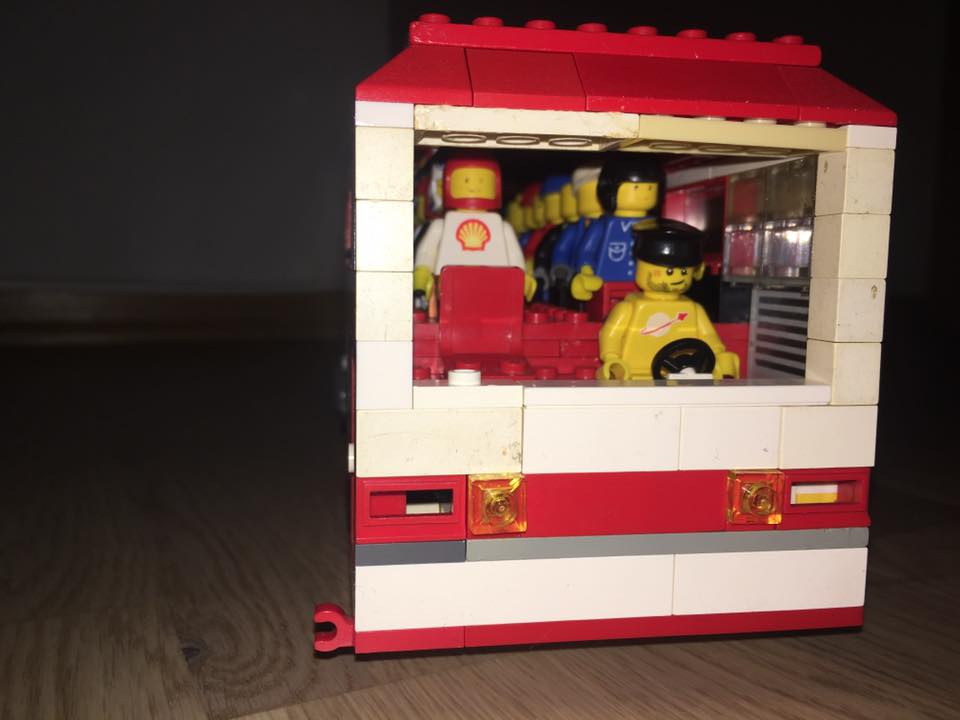 2
How are the buses of the future?
Foto og konstruksjon: Sindre Hognestad
3
Does ruter need to use different quality- and functional requirements for electric buses?
4
Which advantages (excluding the obvious) do the electric buses give for the passengers?
5
Can the introduction of e-buses give innovative interior solutions, which can increase passenger capacity?
6
Auxiliary heater running on electric power, og biofuel?
Some requirements stay:Passenger comfort and USB charging sockets
7
8